2022年04月03日
主日崇拜

教会聚会

中文主日學：每周日上午  9:00 , 教室2140C
       中文崇拜：每周日上午 10:30 , Baskin Chapel
  生命團契: 每周五晚上  6:30 , 教室2103
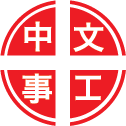 John 約翰福音
14:1-7
1 你们心里不要忧愁。你们信神，也当信我。
2 在我父的家里，有许多住处。若是没有，我就早已告诉你们了。我去原是为你们预备地方去。

1 Do not let your hearts be troubled. Trust in God ; trust also in me.
2 In my Father's house are many rooms; if it were not so, I would have told you. I am going there to prepare a place for you.
3 我若去为你们预备了地方，就必再来接你们到我那里去，我在哪里，叫你们也在哪里。
4 我往哪里去，你们知道。那条路，你们也知道。（有古卷作我往哪里去你们知道那条路）

3 And if I go and prepare a place for you, I will come back and take you to be with me that you also may be where I am.
4 You know the way to the place where I am going."
5 多马对他说，主阿，我们不知道你往哪里去，怎么知道那条路呢？
6 耶稣说，我就是道路，真理，生命。若不借着我。没有人能到父那里去。

5 Thomas said to him, "Lord, we don't know where you are going, so how can we know the way?"
6 Jesus answered, "I am the way and the truth and the life. No one comes to the Father except through me.
7 你们若认识我，也就认识我的父。从今以后，你们认识他，并且已经看见他。

7 If you really knew me, you would know my Father as well. From now on, you do know him and have seen him."
祈禱
Prayer
耶和華是我牧者
Lord, You Are My Shepherd
在基督裡
In Christ Alone
献上感恩的心
Give Thanks
奉獻祈禱
Offertory Prayer
John 約翰福音
15:1-8
1 我是真葡萄树，我父是栽培的人。
2 凡属我不结果子的枝子，他就剪去。凡结果子的，他就修理干净，使枝子结果子更多。

1 I am the true vine, and my Father is the gardener.
2 He cuts off every branch in me that bears no fruit, while every branch that does bear fruit he prunes so that it will be even more fruitful.
3 现在你们因我讲给你们的道，已经干净了。
4 你们要常在我里面，我也常在你们里面。枝子若不常在葡萄树上，自己就不能结果子。你们若不常在我里面，也是这样。

3 You are already clean because of the word I have spoken to you.
4 Remain in me, and I will remain in you. No branch can bear fruit by itself; it must remain in the vine. Neither can you bear fruit unless you remain in me.
5 我是葡萄树，你们是枝子。常在我里面的，我也常在他里面，这人就多结果子。因为离了我，你们就不能作什么。
6 人若不常在我里面，就像枝子丢在外面枯干，人拾起来，扔在火里烧了。

5 I am the vine; you are the branches. If a man remains in me and I in him, he will bear much fruit; apart from me you can do nothing.
6 If anyone does not remain in me, he is like a branch that is thrown away and withers; such branches are picked up, thrown into the fire and burned.
7 你们若常在我里面，我的话也常在你们里面，凡你们所愿意的，祈求就给你们成就。
8 你们多结果子，我父就因此得荣耀，你们也就是我的门徒了。

7 If you remain in me and my words remain in you, ask whatever you wish, and it will be given you.
8 This is to my Father's glory, that you bear much fruit, showing yourselves to be my disciples.
今日證道

耶稣是道路

The Way

王牧师
聖餐
Holy Communion
聖餐 Holy Communion
吃餅為記念
主耶穌無罪之身 為我們罪人捨命十架

“這是我的身體、為你們捨的．你們應當如此行、為的是記念我。”（哥林多前書11:24b)

“This is My body, which is for you; do this in remembrance of Me.” (1 Corinthians 11:24b)
聖餐 Holy Communion
喝杯為記念
主耶穌為罪人上十架  流出寶血洗淨我們罪孽

“這杯是用我的血所立的新約．你們每逢喝的時候、要如此行、為的是記念我。”（哥林多前書11:25b)

“This cup is the new covenant in My blood; do this, as often as you drink it, in remembrance of Me.” (Corinthians 11:25)
報 告
Announcements
BBC 中文事工通知
歡迎新朋友
Welcome New Friends
祝 福
Benediction
我們愛
(讓世界不一樣) We Will Love (We Can Make a Difference)
彼此問安
Greeting of Peace